9. SEMINÁŘ
Induktivní statistika

2. Testování statistických hypotéz
TESTOVÁNÍ STATISTICKÝCH HYPOTÉZ
Statistická hypotéza = výrok o statistickém souboru, např.:
že sledovaná veličina má normální rozdělení, 
že dva náhodné výběry pocházejí z jednoho základního souboru, 
že dvě veličiny jsou na sobě nezávislé apod.
Platnost statistických hypotéz ověřujeme na základě údajů zjištěných ve výběrovém souboru.
Základem je zobecnění z výběrových charakteristik zkoumaného VS na parametry ZS - jde o induktivní soud.
K ověření (testování) hypotézy se používá tzv. testů významnosti, které rozhodují mezi:
nulovou (testovanou) hypotézou H0 
hypotézou alternativní (opačnou) HA
NULOVÁ HYPOTÉZA
ALTERNATIVNÍ HYPOTÉZA
STATISTICKÉ HYPOTÉZY
Hypotézy o rozdílech (mezi parametrem a výběrovou charakteristikou, mezi dvěma parametry)
Lze prokázat (nebo neprokázat) rozdíl.	
Nelze prokázat shodu (že rozdíl neexistuje).

Hypotézy o závislosti
Lze prokázat (nebo neprokázat) závislost.	
Nelze prokázat nezávislost (že závislost neexistuje).
Jsou rozdíly v průměrné hladině cholesterolu v různých věkových skupinách tak velké, že je pro její hodnocení vhodné používat různé normy? 

Muži 20-30 let:  n1 = 50   m1 = 4,57   s1 = 0,70    SE1 = 0,10
Muži 40-50 let:  n2= 60    m2 = 5,42   s2 = 0,85    SE2 = 0,11


Věcná (klinická) významnost 

Statistická významnost
Příklad 1: SROVNÁVÁNÍ PRŮMĚRŮ
Příklad 1: SROVNÁVÁNÍ PRŮMĚRŮ
Muži 20-30 let:  n1 = 50   m1 = 4,57   s1 = 0,70    SE1 = 0,10
Muži 40-50 let:  n2= 60    m2 = 5,42   s2 = 0,85    SE2 = 0,11

Statistickou významnost lze odhadnout pomocí intervalů spolehlivosti: 

Pokud se intervaly spolehlivosti, které vytvoříme kolem bodových odhadů m1 a m2 překrývají, pak rozdíl mezi nimi není statisticky významný. Naopak, pokud se nepřekrývají, je rozdíl statisticky významný.
	m1 = 4,57   95% CI (4,37; 4,77)  m2 = 5,42   95% CI (5,18; 5,66)

Pro řešení úlohy bychom mohli použít i intervalový odhad rozdílu průměrů – pokud CI neobsahuje nulu, je rozdíl statisticky významný.      
		     95% CI (0,56; 1,14)
Jsou rozdíly v průměrné hladině cholesterolu v různých věkových skupinách tak velké, že je pro její hodnocení vhodné používat různé normy?

Muži 20-30 let:  n1 = 50   m1 = 4,57   s1 = 0,70    SE1 = 0,10
Muži 40-50 let:  n2= 60    m2 = 5,42   s2 = 0,85    SE2 = 0,11

Statistickou významnost lze objektivně určit testováním statistické hypotézy o rozdílu průměrů m1 – m2.
Příklad 1: SROVNÁVÁNÍ PRŮMĚRŮ
TESTOVÁNÍ STATISTICKÝCH HYPOTÉZ
Stanovíme nulovou a alternativní hypotézu
Zvolíme hladinu významnosti
Vybereme vhodný test
Ověříme, zda jsou splněny podmínky pro použití testu
Vypočítáme testovací charakteristiku
Srovnáme ji s odpovídajícími kritickými hodnotami
Zamítneme nebo nezamítneme nulovou hypotézu
Výsledky interpretujeme
TESTOVÁNÍ STATISTICKÝCH HYPOTÉZ
Stanovíme nulovou a alternativní hypotézu
Zvolíme hladinu významnosti
Vybereme vhodný test
Ověříme, zda jsou splněny podmínky pro použití testu
Vypočítáme testovací charakteristiku
Srovnáme ji s odpovídajícími kritickými hodnotami
Zamítneme nebo nezamítneme nulovou hypotézu
Výsledky interpretujeme
Nulová hypotéza (testovaná)
vždy předpokládá, že jde o dva náhodné výběry z jednoho základního souboru (není rozdíl mezi průměrnými hodnotami cholesterolu u mladších a starších mužů).

      H0:  μ1 = μ2 = μ
              μ1 - μ2 = 0
Příklad 1: SROVNÁVÁNÍ PRŮMĚRŮ
Nulová hypotéza (testovaná)
vždy předpokládá, že jde o dva náhodné výběry z jednoho základního souboru (není rozdíl mezi průměrnými hodnotami cholesterolu u mladších a starších mužů).

      H0:  μ1 = μ2 = μ
              μ1 - μ2 = 0
Příklad 1: SROVNÁVÁNÍ PRŮMĚRŮ
μ
m1
m2
4,57
5,42
Alternativní hypotéza (opačná)
předpokládá opak, tj. že jde o dva výběry ze dvou různých základních souborů s rozdílnými průměry (rozdíl mezi průměry je statisticky významný)    
                                   HA:  μ1 ≠ μ2 
                                           μ1 - μ2 ≠ 0
Příklad 1: SROVNÁVÁNÍ PRŮMĚRŮ
Alternativní hypotéza (opačná)
předpokládá opak, tj. že jde o dva výběry ze dvou různých základních souborů s rozdílnými průměry (rozdíl mezi průměry je statisticky významný)    
                              HA:  μ1 ≠ μ2 
                                      μ1 - μ2 ≠ 0
Příklad 1: SROVNÁVÁNÍ PRŮMĚRŮ
μ2
μ1
5,42
m2
m1
4,57
Jsou rozdíly v průměrné hladině cholesterolu v různých věkových skupinách tak velké, že je pro její hodnocení vhodné používat různé normy?

Muži 20-30 let:  n1 = 50   m1 = 4,57   s1 = 0,70    SE1 = 0,10
Muži 40-50 let:  n2= 60    m2 = 5,42   s2 = 0,85    SE2 = 0,11


Stanovení nulové a alternativní hypotézy

	H0:  μ1 = μ2 = μ;  	μ1 - μ2 = 0
	HA:  μ1 ≠ μ2;		μ1 - μ2 ≠ 0
Příklad 1: SROVNÁVÁNÍ PRŮMĚRŮ
TESTOVÁNÍ STATISTICKÝCH HYPOTÉZ
Stanovíme nulovou a alternativní hypotézu
Zvolíme hladinu významnosti
Vybereme vhodný test
Ověříme, zda jsou splněny podmínky pro použití testu
Vypočítáme testovací charakteristiku
Srovnáme ji s odpovídajícími kritickými hodnotami
Zamítneme nebo nezamítneme nulovou hypotézu
Výsledky interpretujeme
HLADINA VÝZNAMNOSTI
Je-li pravděpodobnost nějakého jevu velmi malá, chováme se (většinou) tak, jako by nemohla vůbec nastat.
Je-li  malá pravděpodobnost, že H0  platí, chováme se tak, jako by neplatila a zamítáme ji.
Tato malá pravděpodobnost se nazývá hladina významnosti, obvykle α = 0,05 nebo 0,01. Vyjadřuje riziko nesprávného zamítnutí H0, tzv. chyba 1. druhu
β ozn. chybu 2. druhu, souvisí se silou statistického testu. Nastává, když H0 nezamítáme, přestože ve skutečnosti neplatí.
Síla testu = 1- β: schopnost zamítnout H0, když neplatí.
Příklad 1: SROVNÁVÁNÍ PRŮMĚRŮ
Jsou rozdíly v průměrné hladině cholesterolu v různých věkových skupinách tak velké, že je pro její hodnocení vhodné používat různé normy?

Muži 20-30 let:  n1 = 50   m1 = 4,57   s1 = 0,70    SE1 = 0,10
Muži 40-50 let:  n2= 60    m2 = 5,42   s2 = 0,85    SE2 = 0,11


2. Hladinu významnosti si zvolíme např. α = 0,05.
TESTOVÁNÍ STATISTICKÝCH HYPOTÉZ
Stanovíme nulovou a alternativní hypotézu
Zvolíme hladinu významnosti
Vybereme vhodný test
Ověříme, zda jsou splněny podmínky pro použití testu
Vypočítáme testovací charakteristiku
Srovnáme ji s odpovídajícími kritickými hodnotami
Zamítneme nebo nezamítneme nulovou hypotézu
Výsledky interpretujeme
TESTY VÝZNAMNOSTI
Platnost statistických hypotéz prověřujeme pomocí tzv. testů významnosti:
 
Testy pro hodnoty parametrů                     (měříme vzdálenost pozorované statistiky od hypotézou stanovené hodnoty parametru)
Srovnávání rozdílů parametrů                 (např. test významnosti pro rozdíly středních hodnot či pravděpodobností)
Zjišťování typu rozložení četností                   (test dobré shody, test normality)
Hodnocení závislostí                                             (testy závislosti)
TESTY VÝZNAMNOSTI
Parametrické testy
Vycházejí ze srovnávání parametrů μ, σ, π (zastoupených při srovnávání výběrovými charakteristikami m, p, s).
Musíme znát typ rozložení testované veličiny, hypotézy se týkají parametrů tohoto rozložení.
Srovnáváme charakteristiky dvou nezávislých výběrů.
TESTY VÝZNAMNOSTI
Neparametrické testy
Velkou skupinu tvoří např. testy založené na pořadí
Výhody:  jsou početně jednodušší a nepředpokládají znalost typu rozložení a lze je použít pro závislé výběry
Nevýhody: mají menší sílu, tzn. mají menší schopnost zamítnout nulovou hypotézu, když ta skutečně neplatí.
Jsou rozdíly v průměrné hladině cholesterolu v různých věkových skupinách tak velké, že je pro její hodnocení vhodné používat různé normy?

Muži 20-30 let:  n1 = 50   m1 = 4,57   s1 = 0,70    SE1 = 0,10
Muži 40-50 let:  n2= 60    m2 = 5,42   s2 = 0,85    SE2 = 0,11


3. Pro srovnání průměrů zvolíme u-test

Při dostatečně velkých souborech mají rozdíly výběrových průměrů normální rozdělení.
u-test  (z-test): 
parametrický test
normální rozložení
Vypočítaná testovací charakteristika u (někdy ozn. z) se srovnává s kritickými hodnotami normálního rozložení.
U malých souborů se pro srovnání průměrů používá t-test.
Příklad 1: SROVNÁVÁNÍ PRŮMĚRŮ
TESTOVÁNÍ STATISTICKÝCH HYPOTÉZ
Stanovíme nulovou a alternativní hypotézu
Zvolíme hladinu významnosti
Vybereme vhodný test
Ověříme, zda jsou splněny podmínky pro použití testu
Vypočítáme testovací charakteristiku
Srovnáme ji s odpovídajícími kritickými hodnotami
Zamítneme nebo nezamítneme nulovou hypotézu
Výsledky interpretujeme
PODMÍNKY PRO POUŽITÍ TESTU
Podmínky pro použití u-testu pro srovnávání průměrů:

n1 > 30, n2 > 30
pro menší soubory Studentův t-test  (vypočítáme testovací charakteristiku t a srovnáme ji s kritickými hodnotami Studentova rozdělení – viz skripta str. 41).
nezávislé výběry (hodnoty ve srovnávaných souborech se vzájemně neovlivňují)
testy pro párované hodnoty 
stejné rozptyly
neliší se významně (F-test)
Příklad 1: SROVNÁVÁNÍ PRŮMĚRŮ
Jsou rozdíly v průměrné hladině cholesterolu v různých věkových skupinách tak velké, že je pro její hodnocení vhodné používat různé normy?

Muži 20-30 let:  n1 = 50   m1 = 4,57   s1 = 0,70    SE1 = 0,10
Muži 40-50 let:  n2= 60    m2 = 5,42   s2 = 0,85    SE2 = 0,11

4. Ověření podmínek pro použití u-testu:

50 > 30;	 60 > 30 
soubory jsou nezávislé
předpokládáme stejné rozptyly
TESTOVÁNÍ STATISTICKÝCH HYPOTÉZ
Stanovíme nulovou a alternativní hypotézu
Zvolíme hladinu významnosti
Vybereme vhodný test
Ověříme, zda jsou splněny podmínky pro použití testu
Vypočítáme testovací charakteristiku
Srovnáme ji s odpovídajícími kritickými hodnotami
Zamítneme nebo nezamítneme nulovou hypotézu
Výsledky interpretujeme
TESTOVACÍ CHARAKTERISTIKA
Testy významnosti  rozhodují mezi H0 a HA, a to nejčastěji pomocí výpočtu tzv. testovací charakteristiky
 
Vymezuje obor hodnot pro zamítnutí a obor hodnot pro nezamítnutí H0.
 
Pro stanovení takových oborů hodnot je nezbytné, aby měla některé ze známých teoretických rozdělení – umožní to stanovení tzv. kritických hodnot.
 
Kritické hodnoty vymezují interval spolehlivosti, jenž je mírou vzdálenosti od 0. Leží-li hodnota testovací charakteristiky mimo tento interval, zamítáme H0.
VZDÁLENOST OD NULY
Pokud je rozdíl srovnávaných průměrů „rozumně blízko nule“, pak můžeme říct, že rozdíl vznikl náhodou a nezamítáme nulovou hypotézu.

Je-li rozdíl „hodně vzdálen od nuly“, dáváme přednost alternativní hypotéze, tj. zamítáme nulovou hypotézu.
VZDÁLENOST OD NULY
Chyba rozdílu průměrů
Rozdíly průměrů mají normální rozdělení                                                                                                                                                                                                                                                                                                                                                                                                                                                                                                                                                                                                                                                                                                                                                                                                                                                                                                                                                                                                                                                                                                                                                                                                                                                                                                                                                                                                                                                                                                         s parametry μ a σ; σ odhadujeme pomocí SE

 SEm1-m2 = chyba rozdílu průměrů (m1 – m2), přičemž pro nezávislé výběry platí:                                	SE2m1-m2= SE2m1+ SE2m2
- 2,58 SEm1-m2
- 1,96 SEm1-m2
0
+ 1,96 SEm1-m2
+ 2,58 SEm1-m2
95%
99%
VZDÁLENOST OD NULY
Řeší se pomocí stanovení intervalu, ve kterém se nachází 95% rozdílů průměrů, vypočítaných ve VS, které byly vybrány z jednoho ZS.
Pokud  H0 platí (μ1 = μ2 = μ), pak                                         s pravděpodobností 0,95 by se měl rozdíl             m1 – m2 nacházet v 95% intervalu spolehlivosti.
- 2,58 SEm1-m2
- 1,96 SEm1-m2
0
+ 1,96 SEm1-m2
+ 2,58 SEm1-m2
95%
99%
ROZHODNUTÍ
Testovací charakteristika „u“

Pokud leží rozdíl mimo interval spolehlivosti, pak zamítáme nulovou hypotézu.
	

        

Pokud leží rozdíl v intervalu spolehlivosti, pak  nulovou hypotézu nezamítáme.


Nezamítnutí nulové hypotézy neznamená její přijetí!!!
u
Příklad 1: SROVNÁVÁNÍ PRŮMĚRŮ
Jsou rozdíly v průměrné hladině cholesterolu v různých věkových skupinách tak velké, že je pro její hodnocení vhodné používat různé normy?

Muži 20-30 let:  n1 = 50   m1 = 4,57   s1 = 0,70    SE1 = 0,10
Muži 40-50 let:  n2= 60    m2 = 5,42   s2 = 0,85    SE2 = 0,11

5. Výpočet testovací charakteristiky u:
m1 – m2 = 4,57 – 5,42 = -0,88
SEm1-m22= 0,102+ 0,112 = 0,0221
SEm1-m2= 0,15
u = 0,88: 0,15= 5,66
TESTOVÁNÍ STATISTICKÝCH HYPOTÉZ
Stanovíme nulovou a alternativní hypotézu
Zvolíme hladinu významnosti
Vybereme vhodný test
Ověříme, zda jsou splněny podmínky pro použití testu
Vypočítáme testovací charakteristiku
Srovnáme ji s odpovídajícími kritickými hodnotami
Zamítneme nebo nezamítneme nulovou hypotézu
Výsledky interpretujeme
Příklad 1: SROVNÁVÁNÍ PRŮMĚRŮ
TESTOVÁNÍ STATISTICKÝCH HYPOTÉZ
Stanovíme nulovou a alternativní hypotézu
Zvolíme hladinu významnosti
Vybereme vhodný test
Ověříme, zda jsou splněny podmínky pro použití testu
Vypočítáme testovací charakteristiku
Srovnáme ji s odpovídajícími kritickými hodnotami
Zamítneme nebo nezamítneme nulovou hypotézu
Výsledky interpretujeme
ZAMÍTNUTÍ A NEZAMÍNUTÍ H0
Nezamítnutí H0– rozdíly nepřesahují velikost rozdílů způsobených náhodou, ale mohla nastat tzv. chyba druhého typu. 

Zamítnutí H0– pravděpodobnost, že rozdíl mezi průměry je způsoben pouze náhodou je tak malá, že tuto možnost zamítáme – a přijímáme alternativní hypotézu (ale s rizikem chyby prvního typu).
ZAMÍTNUTÍ A NEZAMÍNUTÍ H0
ZAMÍTNUTÍ A NEZAMÍNUTÍ H0
Nulovou hypotézu nelze potvrdit (přijmout). 
Lze ji jen zamítnout
Uvádí se pravděpodobnost jejího chybného zamítnutí za předpokladu, že H0 platí.
Tato pravděpodobnost = hladina významnosti.
Nezamítnutí H0 neznamená její přijetí.
Je to rozhodnutí dvojznačné - H0 může platit, ale nemusí.
Dostupná data nestačila k jejímu zamítnutí.
Když na zvolené hladině významnosti zamítáme H0, pak se stejnou pravděpodobností přijímáme HA (např. rozdíl je).
ZAMÍTNUTÍ A NEZAMÍNUTÍ H0
P-value	
udává pravděpodobnost, že hodnocený rozdíl je způsoben náhodou
pokud je menší než zvolená hladina významnosti, nulovou hypotézu zamítáme, pokud je větší nulovou hypotézu nezamítáme
Např.:  α = 5% (pravděpodobnost platnosti H0)
 p-value = 0,00073, zamítáme H0
 p-value = 0,07300, nezamítáme H0
Příklad 1: SROVNÁVÁNÍ PRŮMĚRŮ
TESTOVÁNÍ STATISTICKÝCH HYPOTÉZ
Stanovíme nulovou a alternativní hypotézu
Zvolíme hladinu významnosti
Vybereme vhodný test
Ověříme, zda jsou splněny podmínky pro použití testu
Vypočítáme testovací charakteristiku
Srovnáme ji s odpovídajícími kritickými hodnotami
Zamítneme nebo nezamítneme nulovou hypotézu
Výsledky interpretujeme
Jsou rozdíly v průměrné hladině cholesterolu v různých věkových skupinách tak velké, že je pro její hodnocení vhodné používat různé normy?

Muži 20-30 let:  n1 = 50   m1 = 4,57   s1 = 0,70    SE1 = 0,10
Muži 40-50 let:  n2= 60    m2 = 5,42   s2 = 0,85    SE2 = 0,11

8. Interpretace výsledků:
Na 5% hladině významnosti jsme prokázali, že existuje statisticky významný rozdíl v průměrných hodnotách cholesterolu u dvou srovnávaných věkových skupin.

Tzn., že při zjištěné variabilitě znaku může být tak velký rozdíl jen zřídka způsoben pouze náhodou. Můžeme tak předpokládat vedle náhody i vliv jiných faktorů (např. věku).
Příklad: SROVNÁVÁNÍ PRŮMĚRŮ
SHRNUTÍ PŘÍKLADU
Příklad 2: SROVNÁNÍ PRAVDĚPODOBNOSTÍ
Byl sledován výskyt alergií u studentů LF.
Muži:  n1 = 105	 k1 = 21   p1 = 0,20 (20%)
Ženy:  n2 = 195	 k2 = 19   p2 = 0,097 (9,7%)

Otázka: Je rozdíl ve výskytu alergie u mužů          a u žen způsoben náhodou, anebo lze odvodit, že alergie postihují muže častěji?
Příklad 2: SROVNÁNÍ PRAVDĚPODOBNOSTÍ
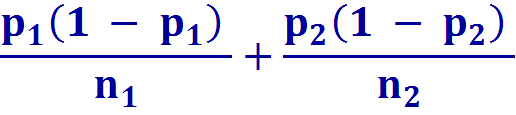 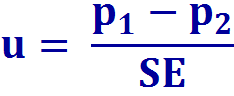